Приложение № 3 к решению Городского Собрания Сочи муниципального образования городской округ город-курорт Сочи Краснодарского края 
от ____________№_______________
Карта градостроительного зонирования территории, в границах которой предусматривается осуществление деятельности по комплексному развитию территории – КРТ № 3
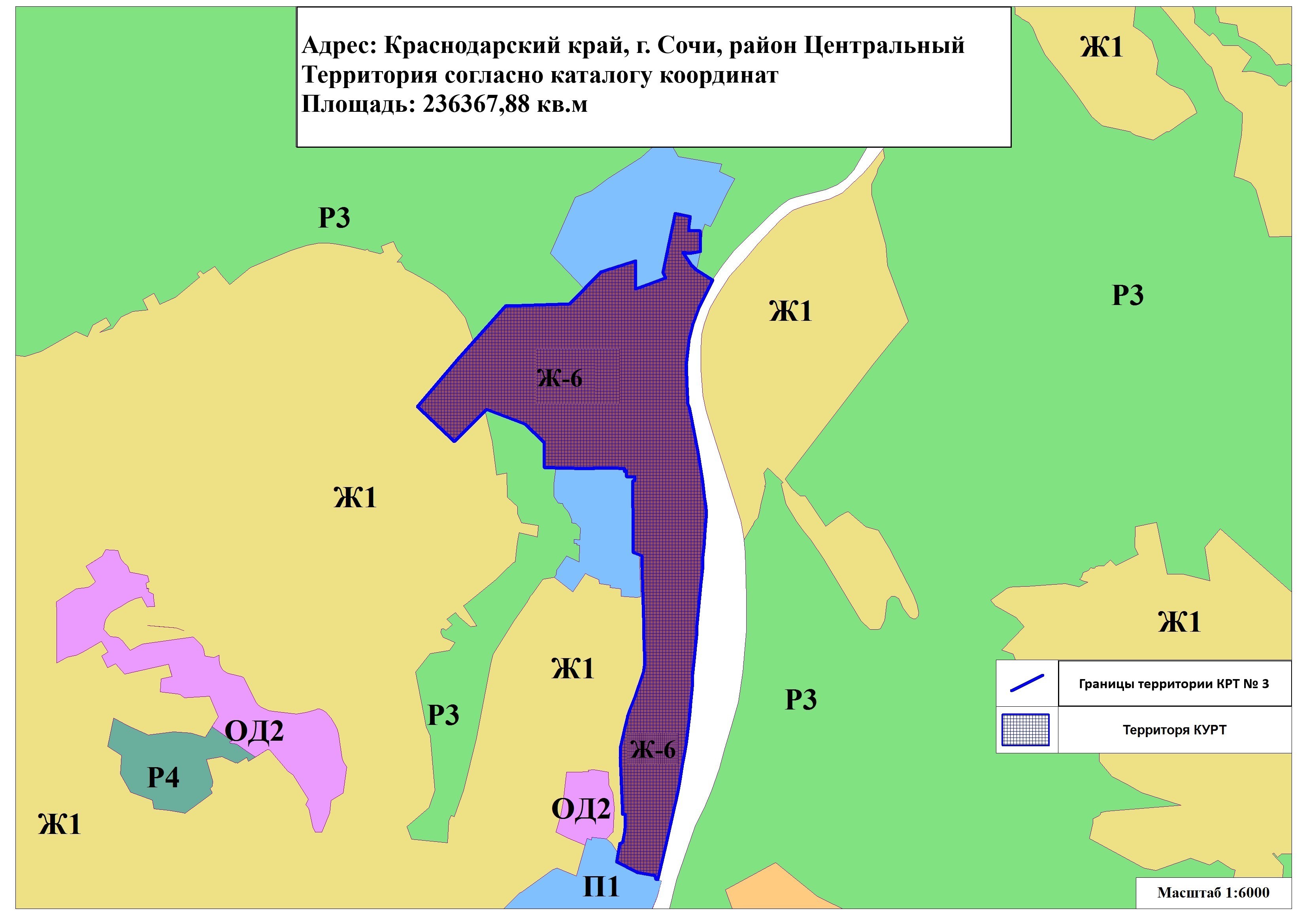 «Приложение № 1.3 к приложению № 1 «Карта градостроительного зонирования города-курорта Сочи» к Правилам землепользования застройки на территории муниципального образования 
город-курорт Сочи
».